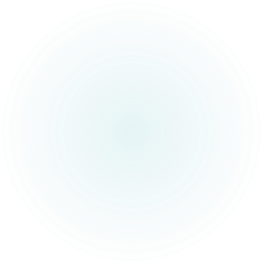 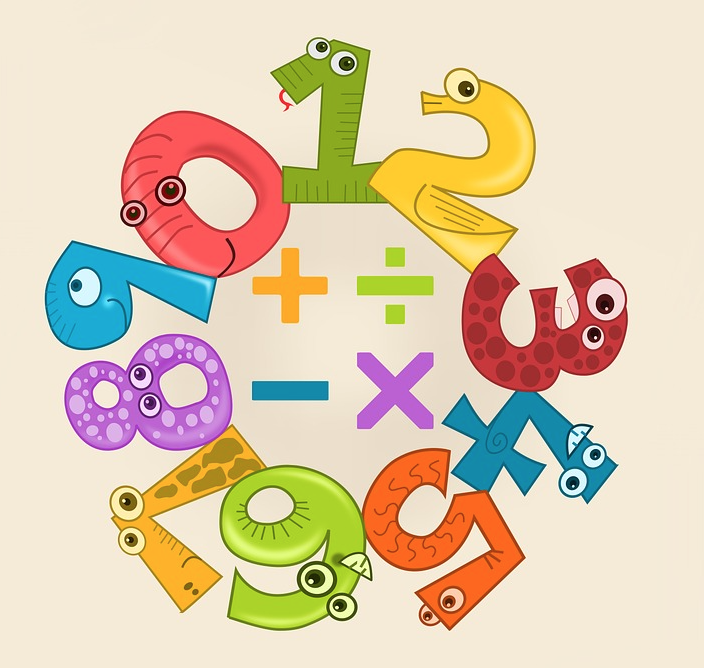 Det är dags för musik!
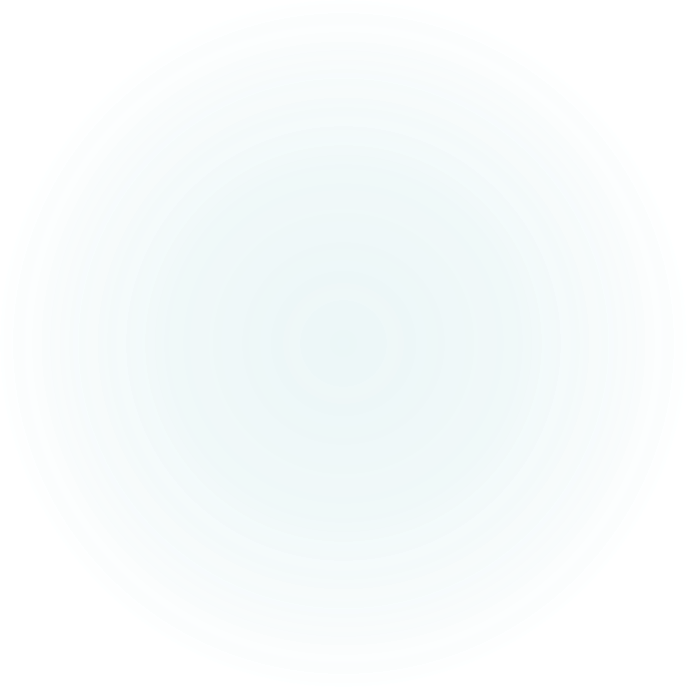 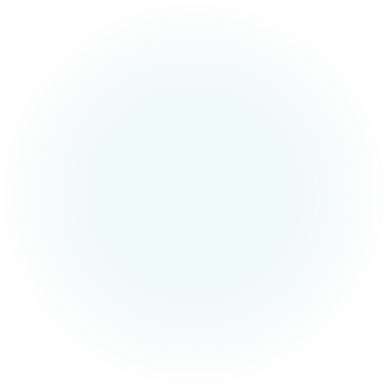 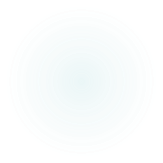 F  C  AA  F  GG  CC  FF  C  AA  F  GG  CC  FDB  BB  C  BG  GG  A  FD  B  C  AA  BE  EE  F
Bä, bä vita lamm
G G D D E E DC C B B A A GD D C C B B GD D C C B B GG G D D E E DC C B B A A G
Blinka lilla stjärna där